Подход за изграждане на два ядрени блока с реактори ВВЕР-1000 в Белене: технически аспекти
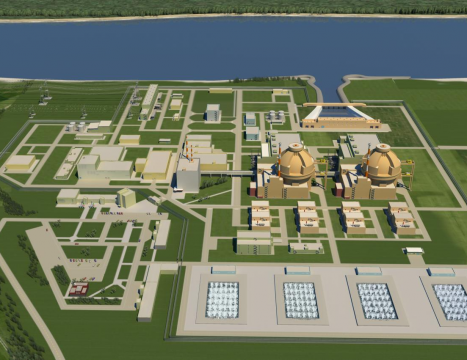 Академик Стефан Воденичаров
1
Основни данни за енергетиката на Българияпрез последните 5 години – инсталирани мощности
2
Основни данни за енергетиката на Българияпрез последните 5 години – производство, потребление, износ
3
Основни данни за енергетиката на Българияпрез последните 5 години – източници на електроенергия
4
Фосилните горива –въглища и газ  са източник на парникови газове и сероводороди ,като последните са с добив  около 1 тон /MWh . За една година всичките ТЕЦ в България отделят около 25 милиона CO2
	Влиянието на политиките за ограничаване на замърсяващите генериращи мощности по отношение на нашите ТЕЦ поради това че този тип централи осигуряват межди 45% и 50% от производството на електрическа енергия у нас, тяхното бъдещо участие е ключово за анализа на националния енергиен комплекс.
	Може да се прогнозира, че в периода до 2030 инсталираните мощности на въглища страната ще останат под 2000 МВт от сегашните около 4000 МВт, като голям брой от работещите сега блокове ще бъдат спирани последователно.
5
Основни данни за ядрената енергетика по света– работещи ядрени блокове:
6
Основни данни за ядрената енергетика по света– ядрени блокове в строеж:
7
ОБЗОР НА ПРОЕКТА АЕЦ “БЕЛЕНЕ”
8
Необходимо, да се отбележи:
9
Проекта АЕЦ “Белене”
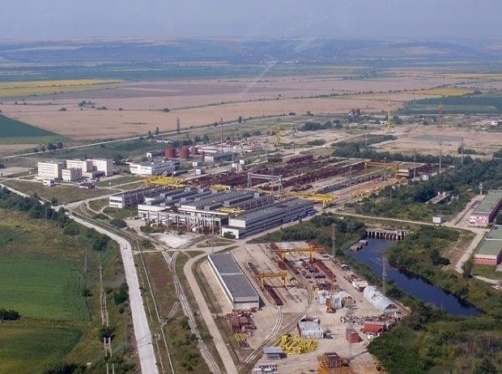 10
Проекта АЕЦ “Белене”
- предвидено е специално устройство („core catcher”), което е предназначено за улавянето и задържането на разтопената активна зона на реактора при тежки аварии,
- значително е намалена вероятността от повреждане на горивото в активната зона на реактора: ~10 -7/г;
-  Ядреното гориво се използва по-ефективно в сравнение с реакторите от II-ро поколение. Това позволява с 25 % по-малко количество гориво да се произведе 20% повече електроенергия. Постигнатата голяма дълбочина на изгаряне на горивото води до намаляване с 50 % на годишното количество отработило ядрено гориво.
- Общият план на централата предвижда транспортирането на отработеното гориво в страната-производител за преработване; 
- В България се проведени серия от обществени обсъждания завършили с изключително високо одобрение- Беляне,Плевен , София и други
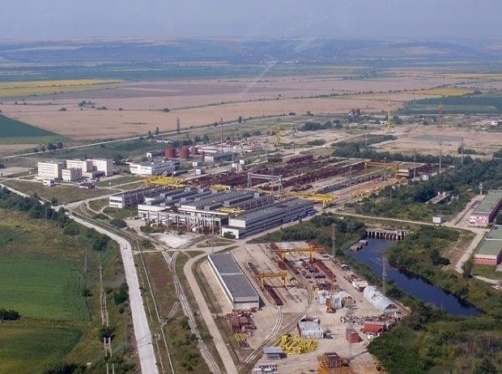 11
Проекта АЕЦ “Белене”
Проведените стрес-тестове на проекта на АЕЦ „Белене“ показаха:

-  Природни въздействия като урагани и наводнения, климатични въздействия, характерни за площадката не могат да доведат до загуба на основните функции на безопасност;
-  Конструкциите, системите и компонентите са проектирани със значителен запас спрямо изчисленото за площадката сеизмично въздействие;
-    Удар на голям самолет не води до загуба на основните функции на безопасност;
- Пълното обезточване (отказ на всички източници за променливотоково електрозахранване) само по себе си не води до повреда на горивото и до тежка авария поради използваните в проекта пасивни системи за безопасност;
-    Проектът разполага с достатъчно средства за управление на постулирана тежка авария, така че се елиминира възможността за ранно и голямо изхвърляне на радиоактивност;
-  При тежка авария централата може да издържи 72 часа без възстановяване на охлаждането на херметичната конструкция преди да се стигне до съществено изпускане на радиоактивни вещества в околната среда.

АЕЦ Белене е може би единственият случай в Европа, когато проектът на една АЕЦ е подложен на „стрес-тест“, преди централата да е построена и въведена в експлоатация.
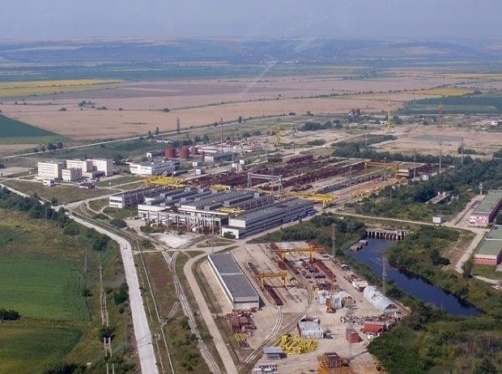 12
Проекта АЕЦ “Белене”
Възможности за подновяване на изграждането 
на АЕЦ Белене като частен ядрен проект


Реализирането на проекта за АЕЦ Белене е възможно при наличие на стратегически инвеститор, който да отговаря  минимум на следните условия:

- да е готов да инвестира без представяне на държавни гаранции и без дългосрочни договори за изкупуване на електроенергия от бъдещата АЕЦ;

- да има опит в изграждането и експлоатацията на АЕЦ и  управлението на отработеното гориво
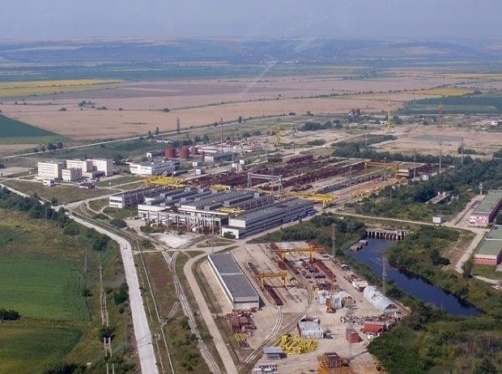 13
Проекта АЕЦ “Белене”
Законови изисквания, които е необходимо да се изпълнят 
за изграждане на АЕЦ Белене като частен ядрен проект

	Продължаване на процеса на лицензиране на АЕЦ Белене от АЯР по реда на ЗБИЯЕ;
	Изпълнение на задълженията на Р. България, произтичащи от директивите на ЕК, международните конвенции и договори:

-  Повторна нотификация на ЕК за изграждане на нова ядрена мощност (ако е необходимо);
-    Съгласуване с ЕК на участието на стратегическия инвеститор в изграждането на АЕЦ Белене, ако този инвеститор е от страна извън ЕС (ако това е необходимо по договора за Евратом);
-       Проучване на необходимостта от повторно съгласуване на проекта с ЕК, като се вземат под внимание новите директиви в ядрената област;
	Изпълнение на други законови процедури и получаване на необходимите лицензи и разрешения, свързани с реализирането на проекта от частен инвеститор.
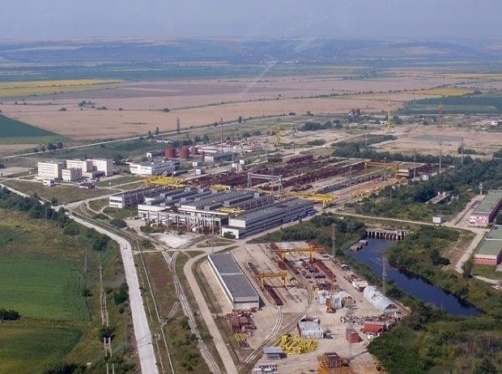 14
Заключение:
15
БЛАГОДАРЯ ЗА ВНИМАНИЕТО!
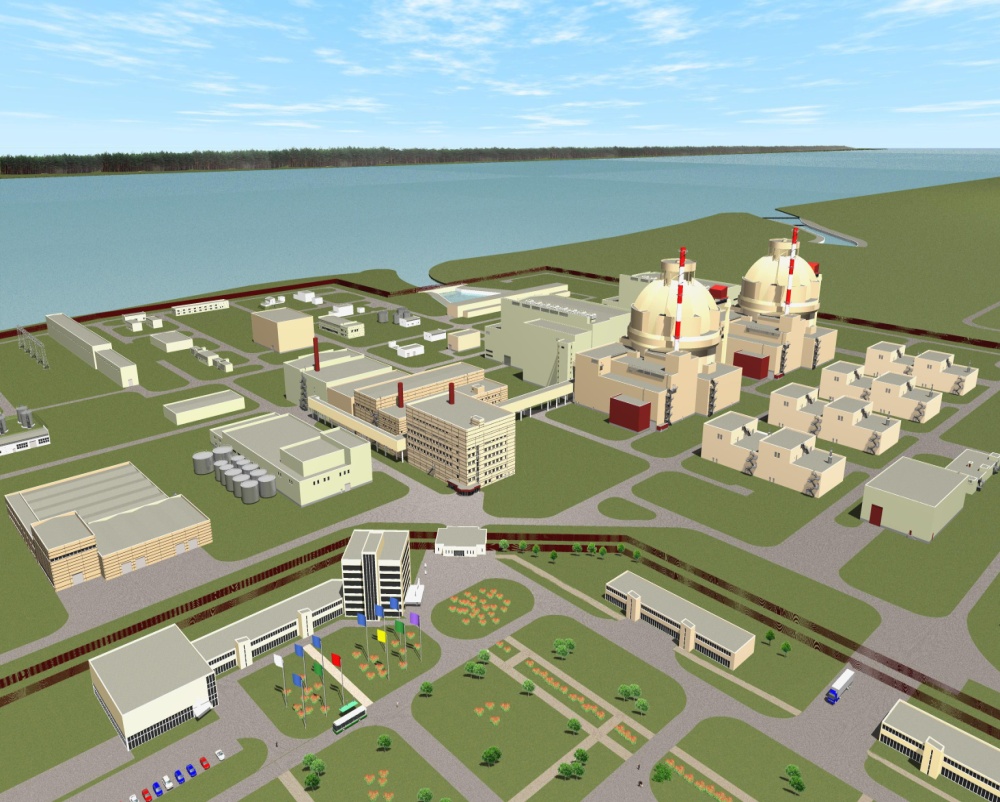 16